Social Media & EmployabilityIt’s not all Meme, Meme, Meme!
HELLO!
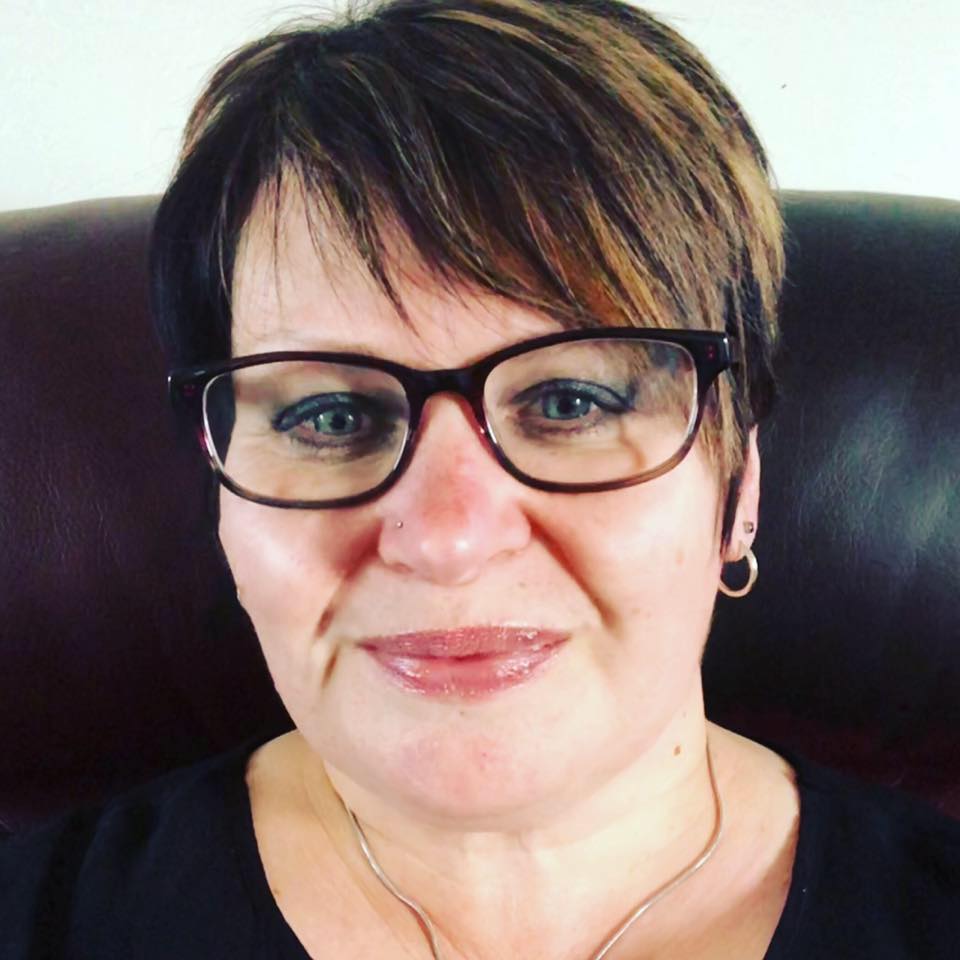 I am Fiona Morrison
Student Adviser 
Engagement & Employability, Fife College.

Connect with me:
 @fionalmorrison 
@fionaleemorrison 
@ fionaleemorrison
@fionaleemorrison
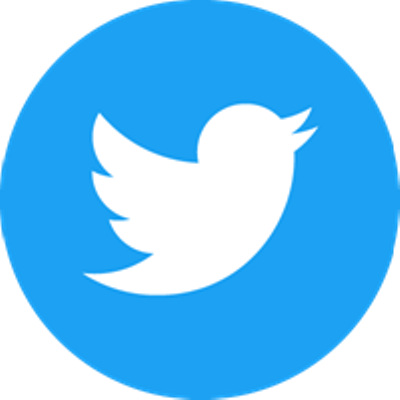 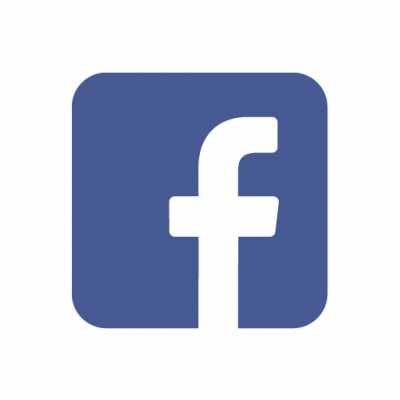 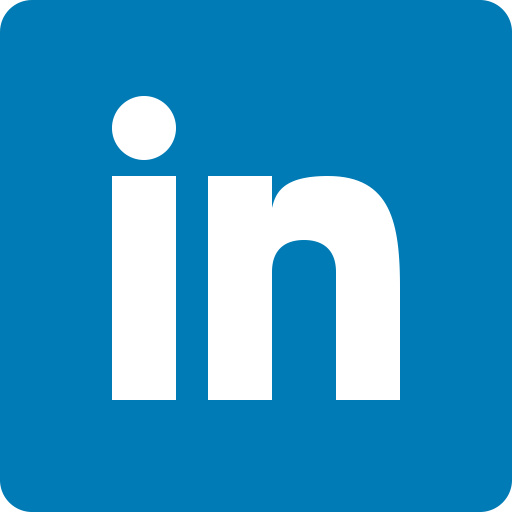 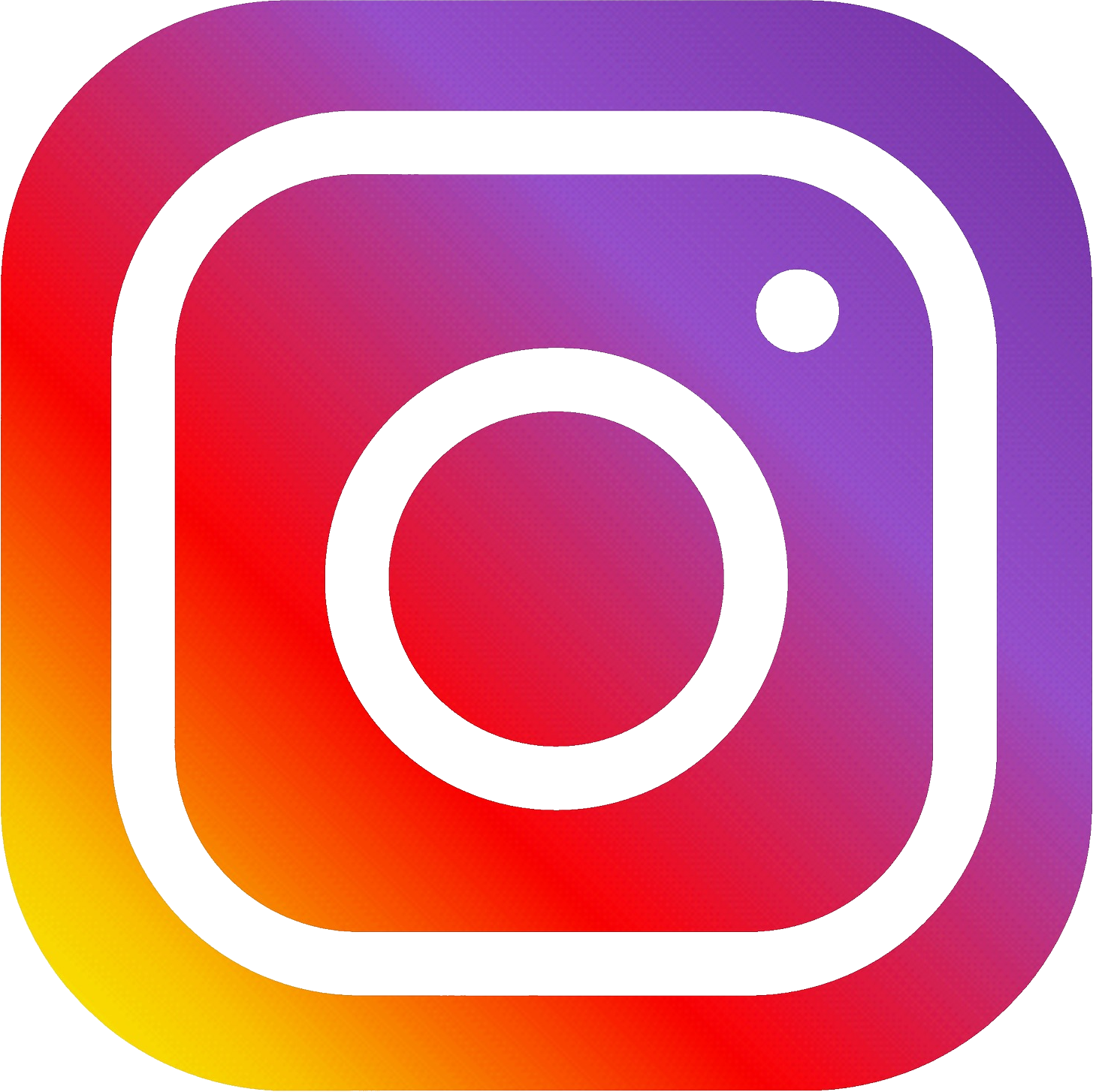 2
Let’s Get Social
THE FACTS
3
“ We’re living at a time when attention is the new currency. Those who insert themselves into as many channels as possible look set to capture the most value. ”
Pete Cashmore, Founder of mashable.com
4
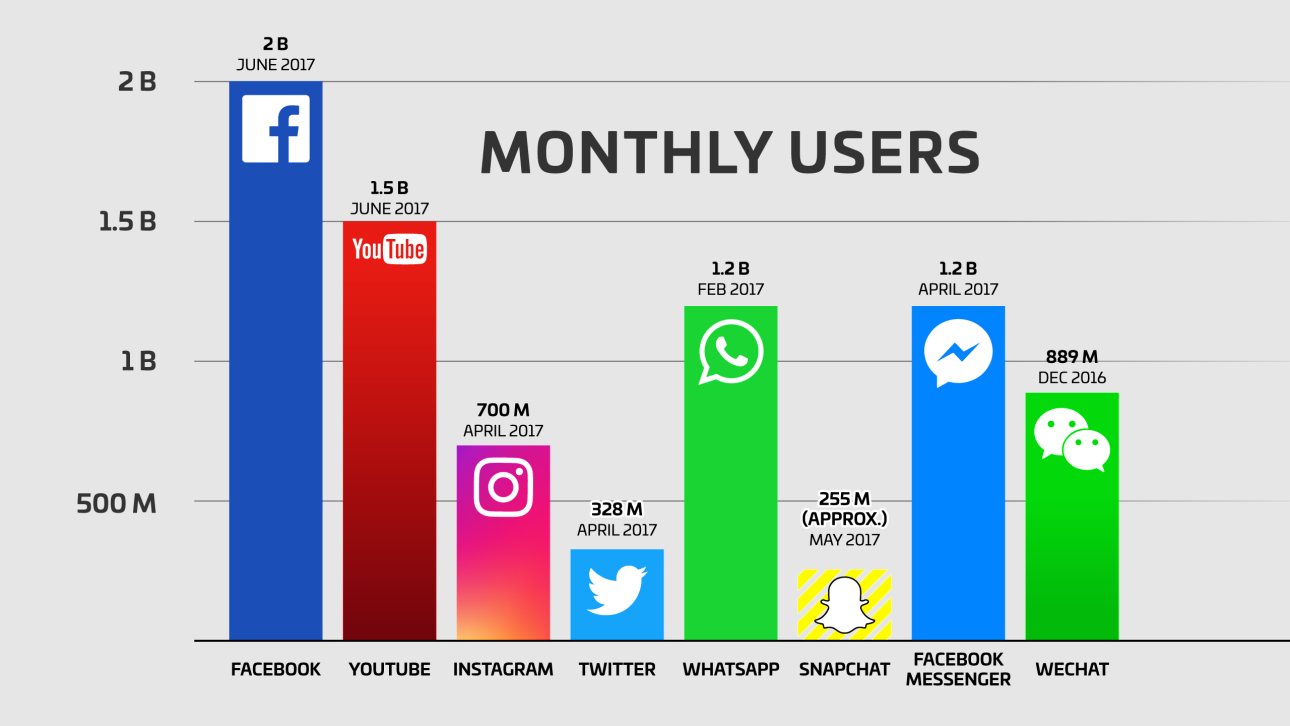 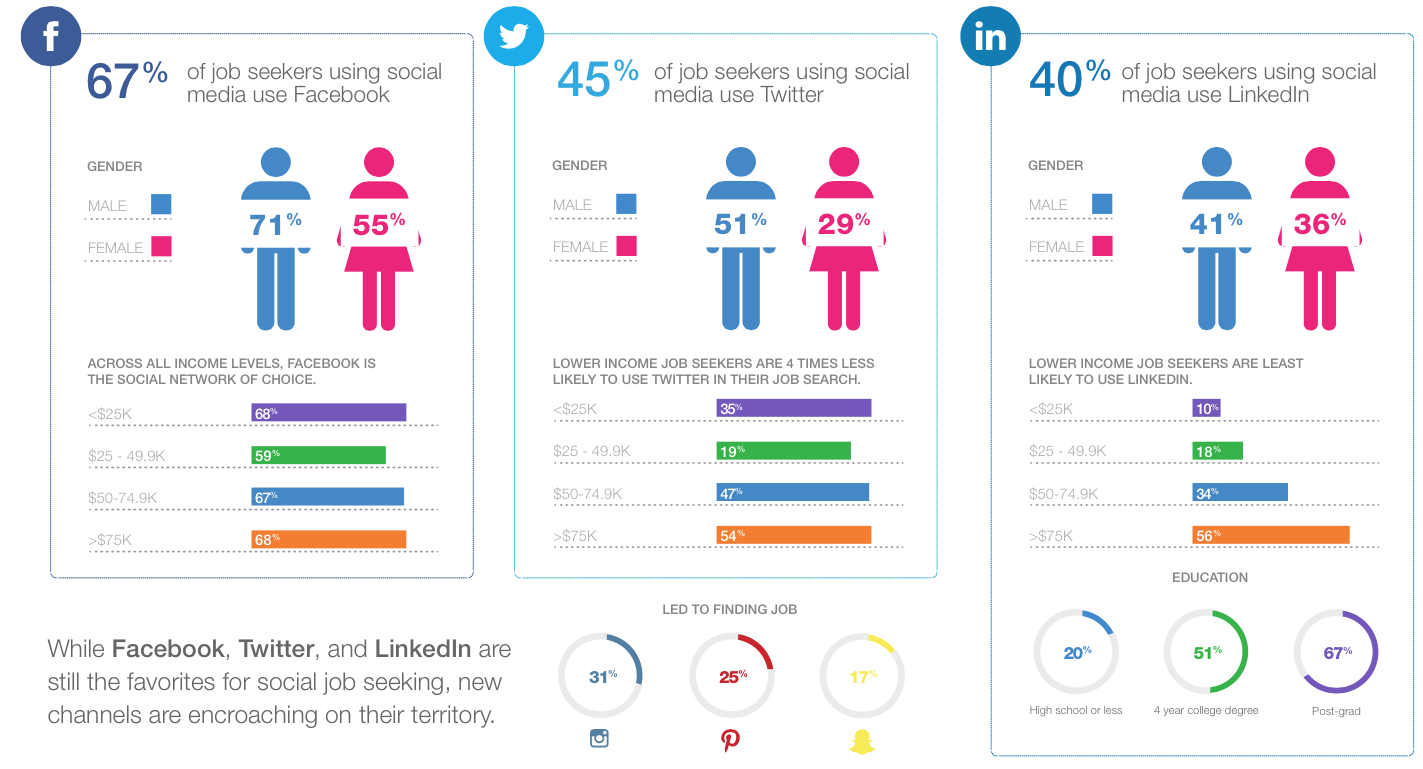 “Everything you post on Social Media impacts on your personal brand. How do you want to be known?”
Lisa Horn, aka The Publicity Gal
7
FIRST IMPRESSIONS
Place your screenshot here
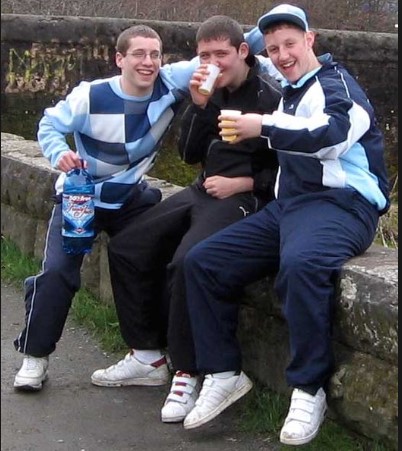 8
CHECK YOUR  NETWORK
Can your friends tag you in appropriate photos?
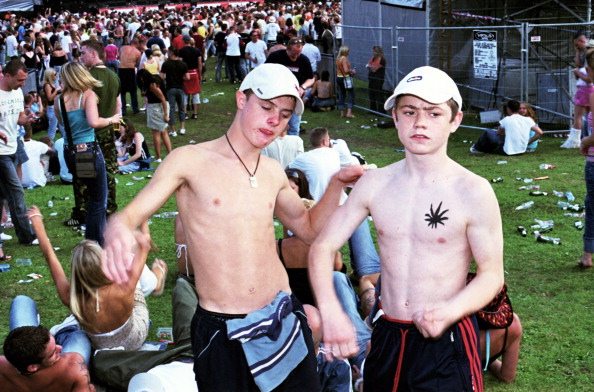 Place your screenshot here
9
48%
Candidates who believe their social media presence is important to employers.
70%
Employers use social media to screen candidates during the hiring process.
43%
Employers using social media to check on current employees
Source: 2018 CareerBuilder survey
10
CONTENT
Inappropriate photos and content
NEGATIVITY
Unprofessional conduct and commentary regarding previous employers, colleagues and peers.
CONFIDENTIALITY
Posting confidential information about work practices, colleagues, customers and previous employers.
11
EMBELLISHMENT
Lying about qualifications or experience
OVER SHARING
Inappropriate discussions
COMMUNICATION
Poor grammar, text speak
12
VALUES
Lack of alignment with company values.
CONTROVERSY
Posting controversial topics, images, memes.
AFFILIATION
Controversial original author of posts, fake news.
13
Professional emails please!
eccybeats99@....

420forever@....
smokeweed420@

eccieseccieseccies@...

stonedandbaked@...
Celtictiladie@...
14
BRANDOLOGY
What’s your brand?
15
Three words…
Reliable
Organised
Creative
16
WHEN IT ALL GOES WRONG…
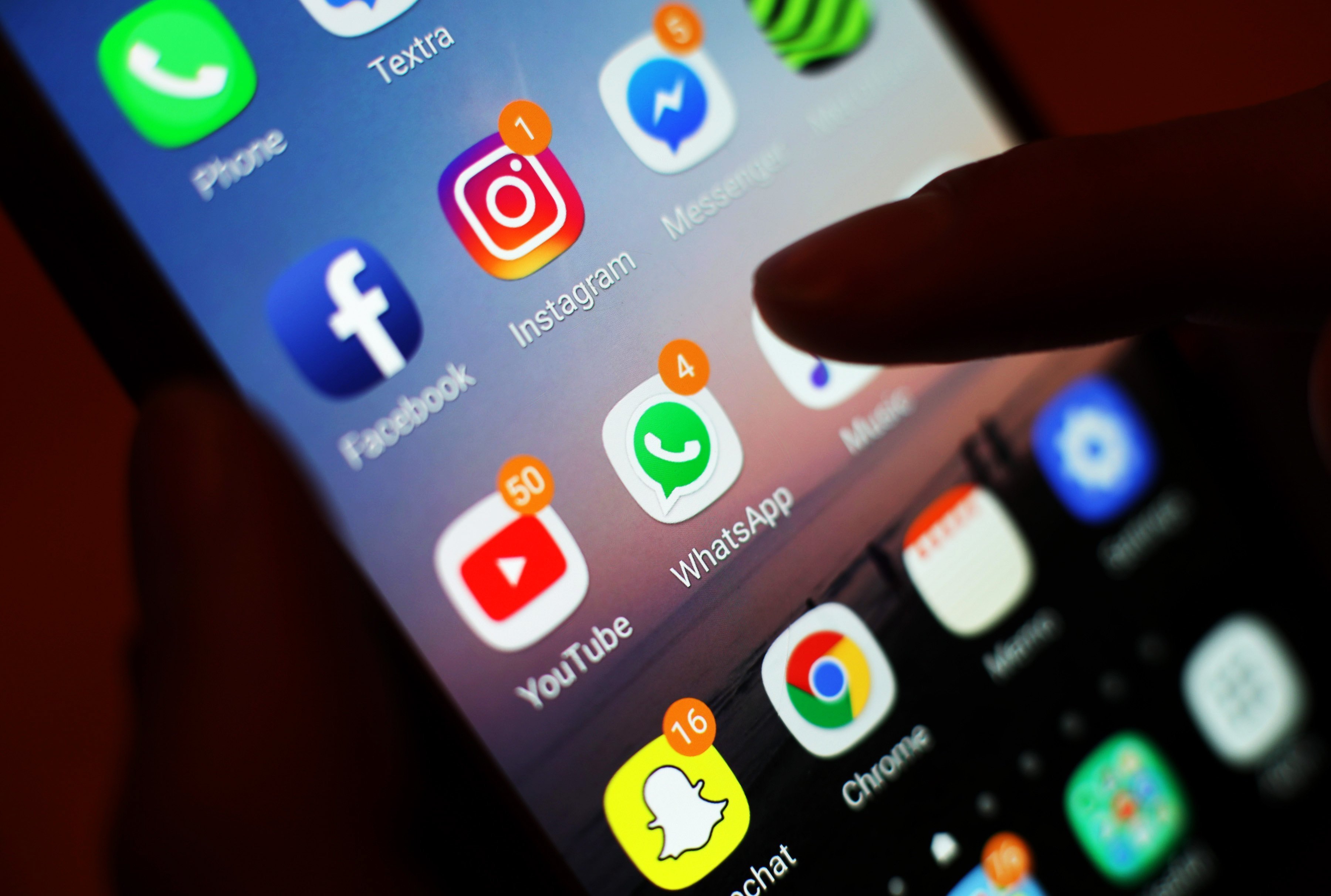 17
In 2015, according to Rolling Stone Magazine , six bankers from Birmingham decided to re-enact, record, and post on Instagram a mock ISIS beheading. They went all out with costumes and method acting — and they were fired as soon as the clip circulated online.
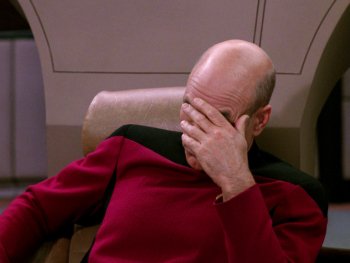 18
This is almost unbelievable….a New York high school teacher posted pictures of several female students on Facebook with captions like, “this is sexy.” In addition, his FB tagline said, “I’m not a gynaecologist, but I’ll take a look inside.
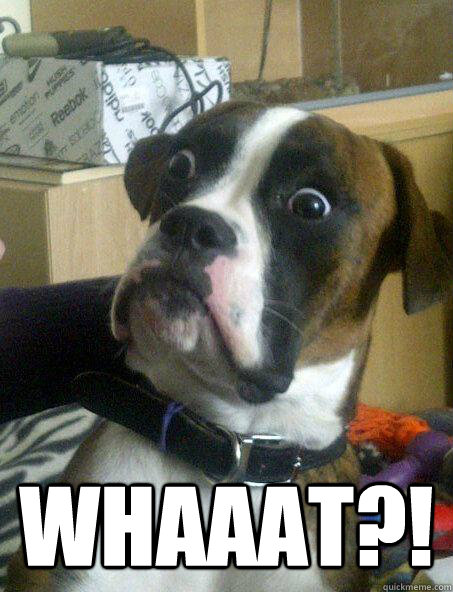 19
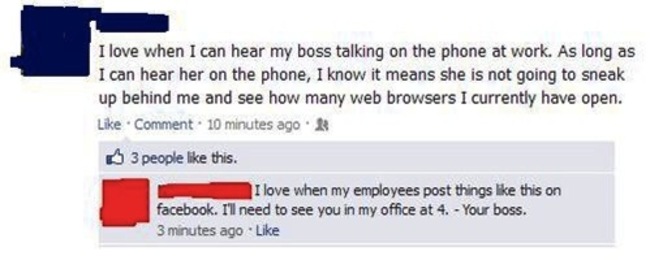 20
THE FUTURE
21
SOCIAL MEDIA FOR JOB SEEKERS
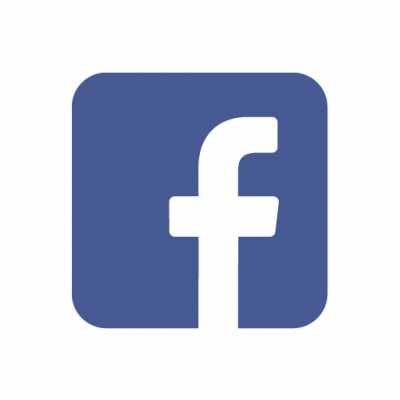 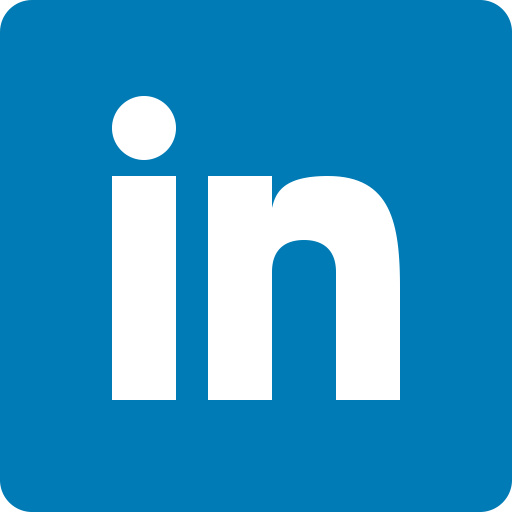 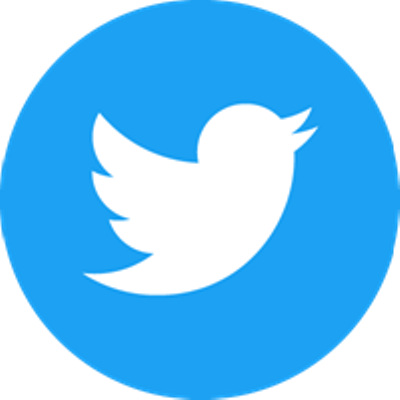 FACEBOOK 
Great for localised job searching and for following industry influencers. Popular with recruiters and careers guidance. Useful for seasonal job opportunities.
TWITTER 
Great for localised job searching as well as for connecting with industry influencers. A great tool to find remote working opportunities and to engage with companies directly.
LINKEDIN 
A fantastic tool for developing your professional network as well as connecting with industry influencers and companies that are relevant to your career.
22
REMOTE WORKING
Increased opportunities. Entrepreneurial ventures.
DIGITAL PORTFOLIOS
Recruitment driven by digital presence.
NETWORK WORTH
Revenue through influence.
23
CONNECT
Most big companies have a career specific Twitter account or Facebook page - these will help you make the right connections with companies. Twitter is an excellent place to ask questions and connect with companies and their employees as well as industry influencers.
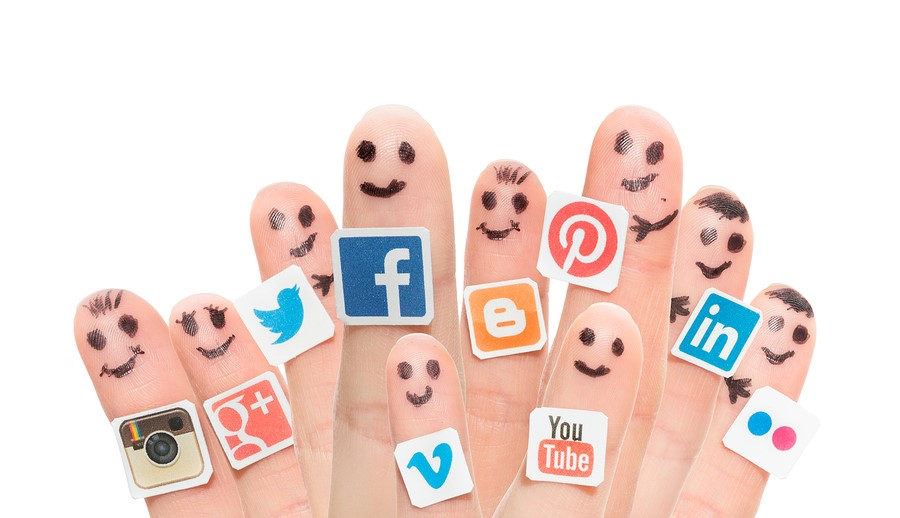 24
SHOW OFF!
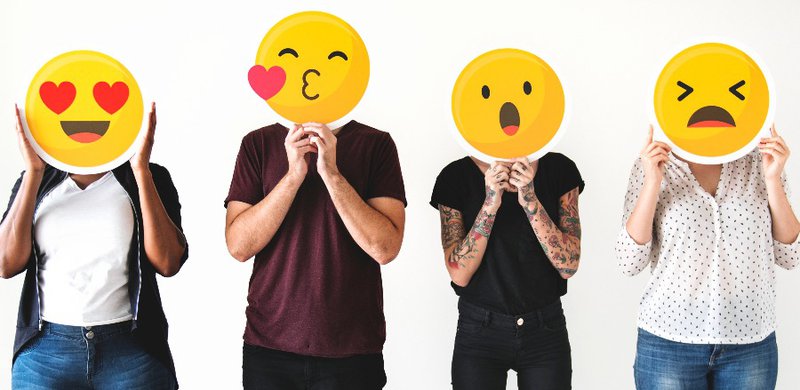 Employers will always look for vital skills and traits when screening a candidate but they also want someone who is personable and enhances company culture. 
On social media you can show this off before you’ve even met your new employer!
25
BE YOURSELF
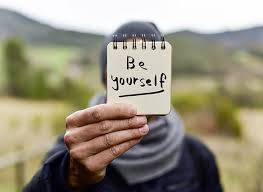 White
Is the color of milk and fresh snow, the color produced by the combination of all the colors of the visible spectrum.
Managing your presence online is an important part of expanding your employability appeal. 

Be yourself, everyone else is already taken!
26
THANKS!
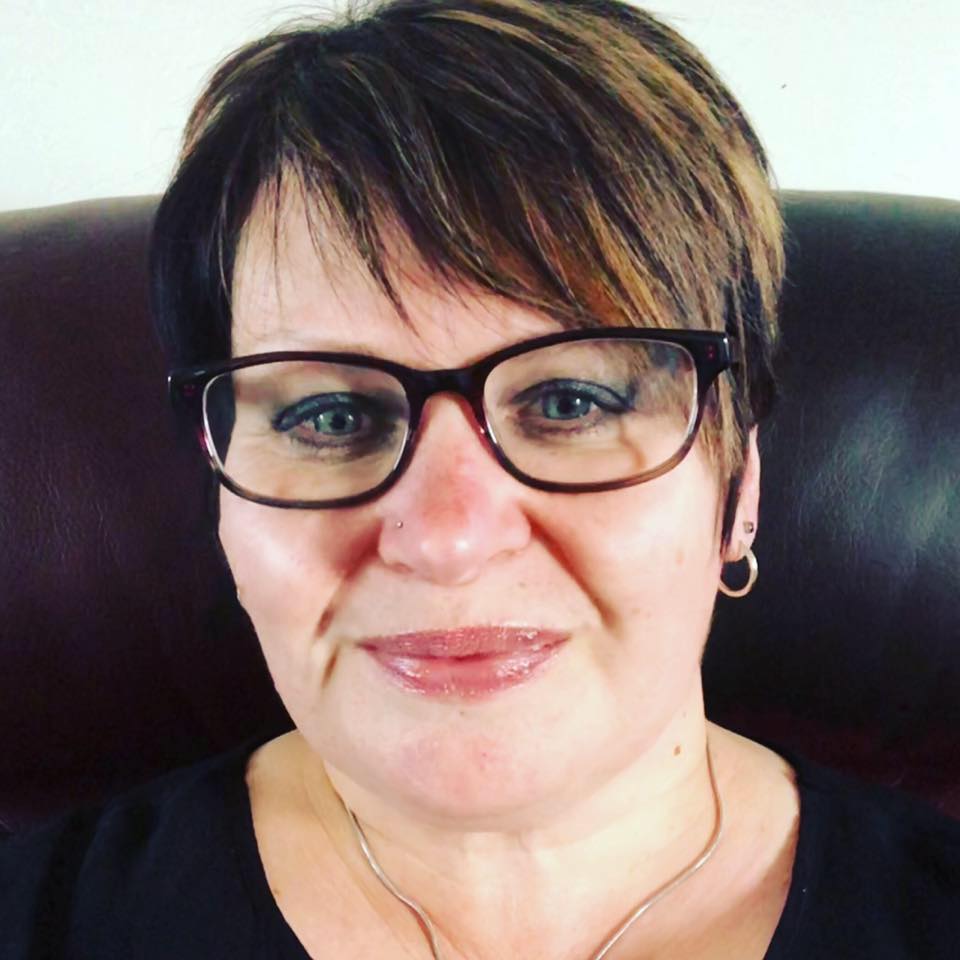 27
Any questions?
You can find me at:
fionamorrison@fife.ac.uk
BEFORE YOU GO
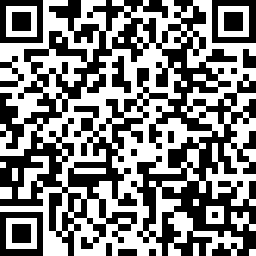 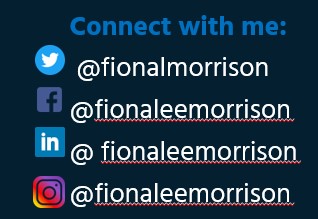 28